Can Financial Engineering Help Save the Planet?
Carbon Linked Bonds Overview
EDHEC
February 27 2023
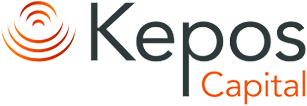 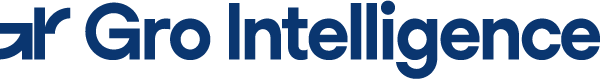 Disclaimer
Disclaimer
This document constitutes research and sole opinion of the presenter and does not constitute an offer to sell or a solicitation of an offer to purchase any security.
This document is confidential, is intended only for the person to whom it has been provided and under no circumstance may a copy be shown, copied, transmitted, or otherwise given to any person other than the authorized recipient without the prior written consent of Kepos Capital LP.
Environmental and climate science is an evolving discipline. Kepos does not purport to independently verify any scientific facts or opinions related to such. Statements related to environmental and climate science presented herein are based purely on our review of third party sources and represents our beliefs.
2
Orders of Magnitude
Three Orders of Magnitude MisquoteBillions versus Trillions
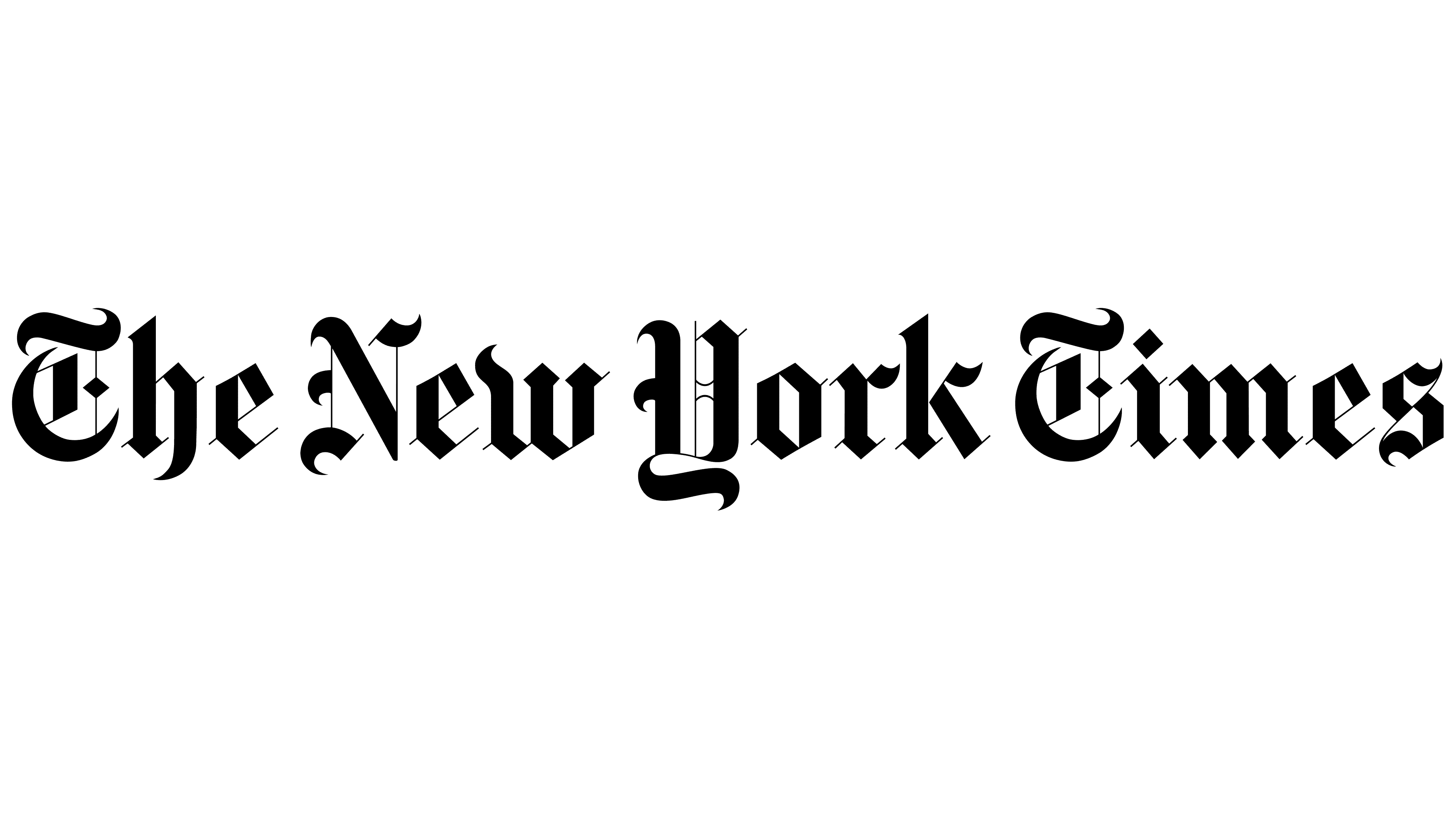 Taxpayers are subsidizing fossil fuels more than ever
Countries around the world paid a staggering $1.3 billion to make fossil fuels more affordable in 2022, almost triple the bill from two years earlier, according to a report released today by the International Monetary Fund… 
The I.M.F. report calculated a much higher subsidy total of $7 billion when indirect costs were included — especially the amount that governments should charge to account for global warming and local air pollution. — Manuela Andreoni
A correction was made on August 24, 2023: An earlier version of this article misstated the value of fossil fuel subsidies. It is $1.3 trillion, not $1.3 billion.
Source: “Steel Is Getting Cleaner.” New York Times, August 24, 2023. https://www.nytimes.com/2023/08/24/climate/steel-is-getting-cleaner.html#:~:text=Electric%20arc%20furnaces%2C%20which%20use,study%20by%20Global%20Energy%20Monitor.
3
Orders of Magnitude
From $1.5 Trillion to around $4 TrillionCan We Scale Low Carbon Investments 3 Times?
Focus on policy expectations
Optimized portfolio allocations today are very sensitive to expected future returns
Use financial engineering to create credibility
Consider TIPS – Treasury Inflation Protected Securities
Start by defining a carbon price
Incentives come in many forms
4
Carbon Barometer Overview
DATA AGGREGATIONComputation of the Carbon Barometer
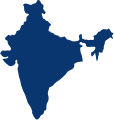 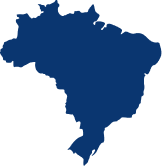 Country-specific Policy Documents
Country-level time series of carbon pricing
Reactive to underlying changes in current policies, or new policies under similar themes
Standardized by contribution to total carbon emissions
Consistent data ingestion and normalization
Policy-specific Carbon Pricing
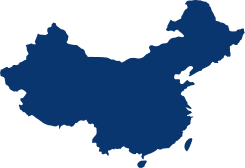 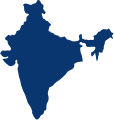 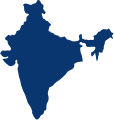 Policy Databases
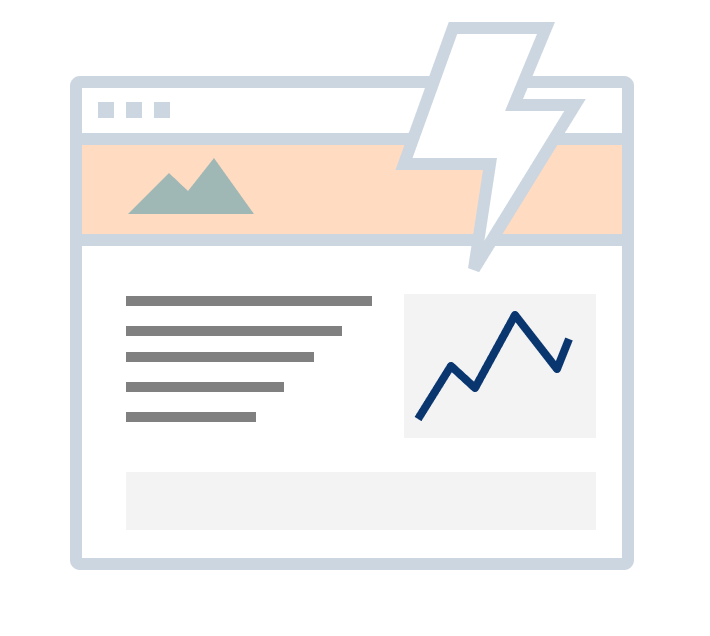 Energy Use & Economic Data
Emissions & Sector Contribution
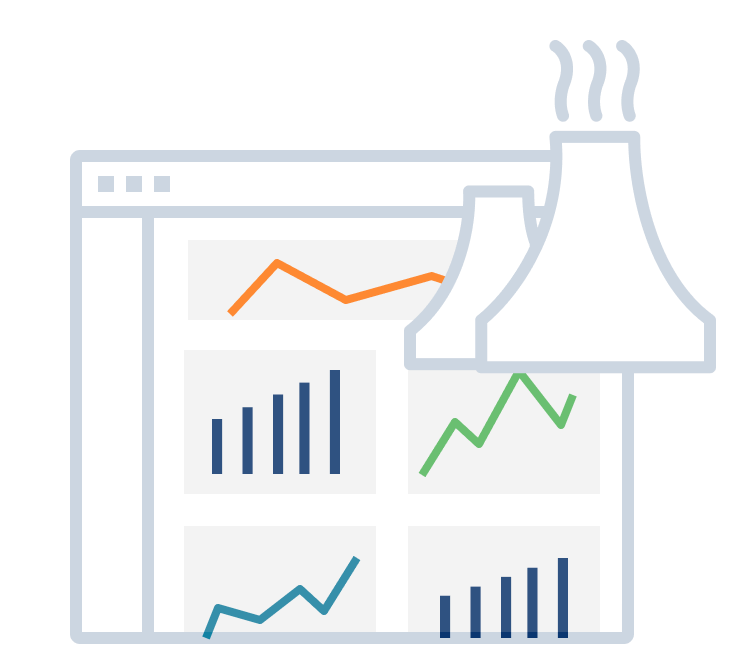 Emissions Inventory Databases
5
Policy Overview
DATA AGGREGATIONOverview of Seven Main Policies
6
Global Price Evolution
Carbon BarometerEvolution of Global Carbon Price
The Global Carbon Barometer price has increased steadily over the past decade, until 2022.
Policy Overview, Global
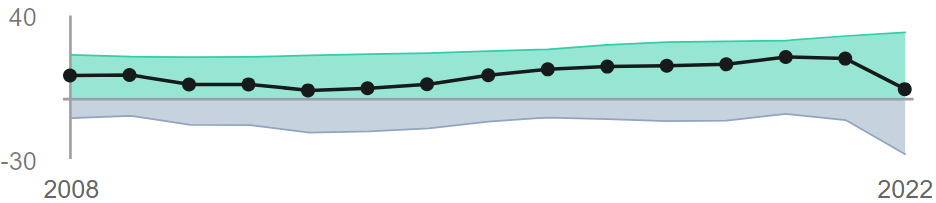 $31.76
-$10.01
$20.76
-$27.67
7
Strictly Confidential. Not for Distribution.
Carbon Barometer Visualization
DATA AGGREGATIONCarbon Barometer Visualization
CBP vs. Total CO2 Emissions, 2021
Additional viewsCountry-level policy data and evolution over time of Carbon Barometer price
Disaggregated seven policies and contribution to overall Carbon Barometer calculation
Carbon Barometer Price $USD/MTCO2
Total Carbon Dioxide Emissions
8
Carbon Barometer Visualization
DATA AGGREGATIONCarbon Barometer Visualization
CBP vs. Total CO2 Emissions, 2022
Carbon Barometer Price $USD/MTCO2
Total Carbon Dioxide Emissions
9
Carbon Barometer Visualization
DATA AGGREGATIONChange in Carbon Barometer Price
Change in CBP from 2021 to 2022
10
Policy Contributions
Carbon BarometerPolicy Contributions
The Carbon Barometer framework allows users to clearly understand the relative contribution of various policies to a country-level Carbon Price
Individual Policy Contribution to Carbon Barometer Price
11
Potential Applications
Deriving a Product from the Carbon BarometerCarbon-Linked Bonds Reveal Forward Expectations
Coupon and principal are tied to the Carbon Price
Forward dates have targeted carbon prices 
A lower borrowing cost as a commitment device – missing target costs the issuer
Weak policy increases return to investors, and
Carbon forward curve allows hedging, reveals expectations, and accelerates investment in low-emissions capital
The forward curve for carbon prices
12
Potential Applications
Global Harmonization of Incentives to Reduce EmissionsHighlight the Path to Elimination of Carbon Subsidies
$7 trillion
Explicit Fossil Fuel Subsidies
Implicit Fossil Fuel Subsidies
Charting a Path to End Fossil Fuel Subsidies
Fossil fuel subsidies promote inefficient allocation of an economy’s resources and encourage pollution
Raising fuel prices to their fully efficient levels reduces projected global fossil fuel CO2 emissions by 36% below baseline levels1
Reducing subsidies saves money for taxpayers and redistributes investments towards sustainable and equitable outcomes
1 Source: International Monetary Fund, Fossil Fuel Subsidies
13